Rates, Ratios, Proportions, & Percentages
80 pts
Rates: kilometers per hour,meters per second, miles per gallon, etc
DIRT= Distance = Rate x Time
*If you have 2 of the above, you can easily find the 3rd

Factor-label method: simple & effective way to keep calculations organized to ensure that you arrive at an answer that has the requested units. 
*All measurement conversions needed will be given on test day!
Rates, Measurement, and Unit Conversions
Example of Factor-Label Method
Suppose you need to find the number of cups in a 2 gallons.
1st: Identify the initial unit (gallons)
2nd: Identify the desired unit (cups)
3rd: Piece together a path of relationships that will convert gallons to cups, cancelling units as you go.
Another example… a little more challenging...
Suppose you need to find the number of meters per second a space shuttle can travel. 

1st: Identify the initial unit (miles per hr)

2nd: Identify the desired unit (meters per second)

3rd: Piece together a path of relationships that will convert miles per hour into meters per second, cancelling units as you go.
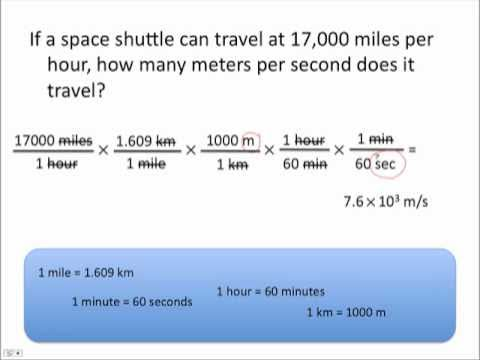 Practice-- Rates
A subway car passes 3 stations every 10 minutes. At this rate, how many stations will pass in 1 hour?
Answer: 18
Think logically! Because there are 60 minutes in 1 hour, the subway will complete 6 rounds. In 10 minutes it passes 3 stations, so in 60 minutes it passes 6 x 3 = 18!
Ratio: a relationship that compares the relative size of 2 amounts; may be written with a colon (2:5), a fraction (⅖), or using words (2 to 5)
Ratios compare parts to parts or parts to wholes
Ex: A fruit salad uses 6 oranges, 3 apples, and 2 pears. The ratio of apples to pears is 3:2. The ratio of apples to all fruit is 3:11
Ratios
Combining Ratios
If you have two ratios, a:b and b:c, you can derive a:c by finding a common multiple of the b terms. For example, suppose the ratio of a to b is 3:4 and the ratio of b to c is 5:2. Here’s a chart to see how to find the ratio of a to c:
A			:			B			:			C
3			:			4			:		
						5			:			2
15			:			20
						20			:			8
15						:						8
20 is the least common multiple of 4 & 5, so write 20 in the middle column. 

Then, multiply each ratio by the factor (4 and 5 respectively)

The ratio of a:c = 15:8
Practice-- Ratios
A sporting goods store ordered an equal number of white and yellow tennis balls. The tennis ball company delivered 30 extra white balls, making the ratio of white balls to yellow balls 6:5. How many tennis balls did the store originally order?
120
150
240
300
Answer: D
When you’re given a ratio and one amount of something, and asked to find another amount, set up and solve a proportion!

Yellow balls = y
White balls = y + 30

6/5 = (y + 30)/y
6y = 5 (y + 30)
6y = 5y + 150
Y = 150

Now, you MUST make sure you answer the CORRECT question! It asks the total number of balls originally ordered, so it must be 2y = 2(150) = 300
Two ratios set equal to each other
Be careful when setting them up! Watch the units of each piece!
To solve, cross-multiply then use inverse operations to isolate the variable. 
a/b = c/d ONLY if ad=bc
Proportions
A type of proportion that means “per 100”
Formulas to know for test day:
Percent x whole = part
Percent = part/whole x 100
Percent change = amount of change/initial amount x 100
Percentages
Practice-- Percentages (& rate!)
An oil tank has two pipes connected to it. If the tank is empty, Pipe A can fill it in 2 hours. If the tank is full, Pipe B can empty it in 3 hours. If both pipes are activated at the same time when the tank is empty, how many hours will it take for the tank to be filled to 60% of its capacity?
2.4
3.6
6
60
Answer: B 
When you need to find out a percent of an amount, but not given the amount, pick a convenient number and work through the problem using that number.
Choose a number for the capacity of the tank that is easily divisible by 2 & 3. Let the capacity of the tank equal 600 gallons. Pipe A can fill the tank in 2 hours, so the rate is 600 divided by 2 = 300. Pipe B can empty the tank in 3 hours, so the rate is 600 divided by 3 = 200. If Pipe A adds 300 gallons per hour while Pipe B removes 200 gallons per hour, then a net of 100 gallons of oil will be added to the tank each hour. At this rate, it will take 600/100 = 6 hours to fill the tank. Make sure to answer the CORRECT question!

Multiply the time by .6 to get the final answer (6)(0.6) = 3.6 hours